CONFIDENCE BUILDING | GLOSSARY
GLOSSARY
concept: something formed in the mind; a thought, notion, or plan.

dignity: 1. the quality of being worthy of esteem or respect. 2. poise and self-respect.	

effect: 1. to bring about or implement. 2. influence or result; a change.

judgment: 1. the formation of an opinion after consideration or deliberation. 2. the capacity to form an opinion by distinguishing and evaluating. 3. a decision, opinion, or conclusion.

perception: 1. insight, intuition, or knowledge gained by perceiving. 2. way of seeing or understanding.

personal power: a person’s ability or capacity to perform or act effectively; a person’s ability to produce results.

respect: 1. to feel or show regard, honor, or esteem. 2. regard shown toward a person or quality.

stereotype: 1. an oversimplified image or opinion. 2. a person or thing that is regarded as conforming to a set image or type.

strategy: a plan of action to accomplish a specific goal. 

symbol: 1. something chosen to stand for or represent something else. 2. a printed or written sign used to represent something.
© 2022 OVERCOMING OBSTACLES
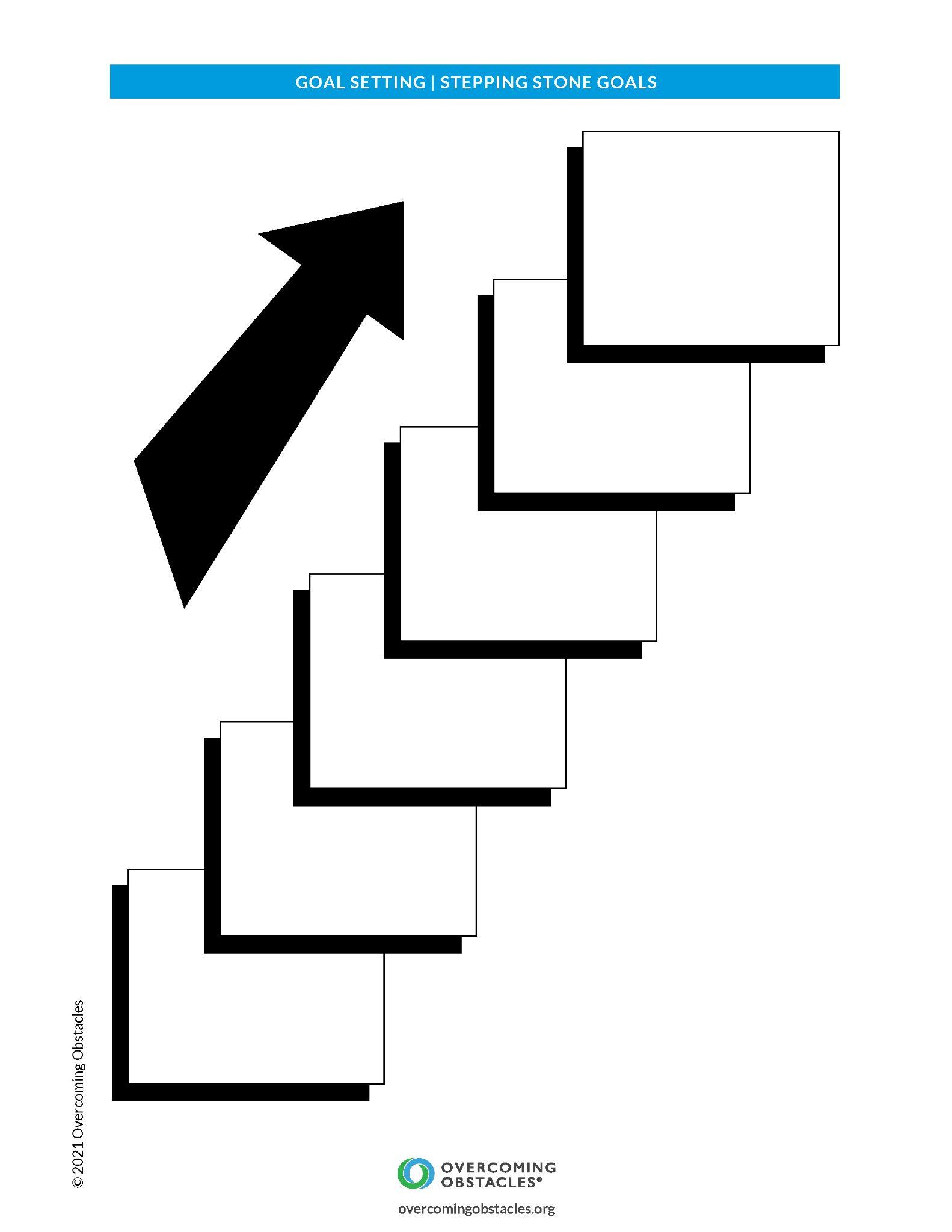